IT SERVICES HUNGARYPROJECT MANAGEMENT 1
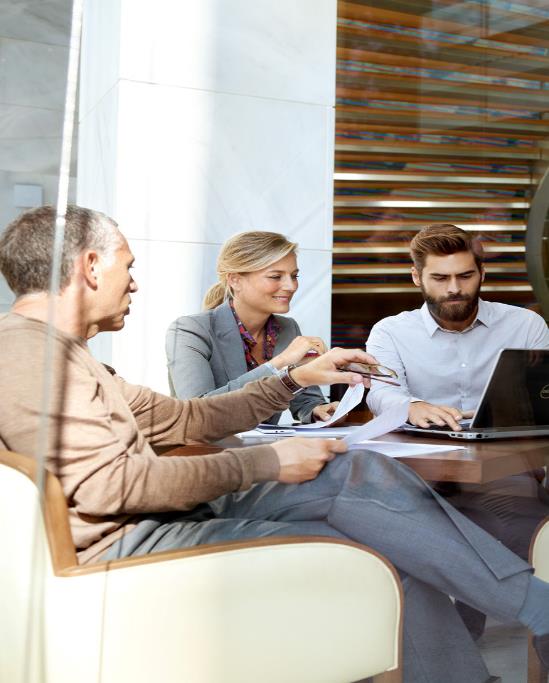 PROJECT MANAGEMENT 1 – TANTÁRGYI KÖVETELMÉNYEK
Tantárgy megnevezése: Projekt menedzsment1 / Menedzsment1

Óraszám: 2 óra /hét

Kreditérték: 3

A tantárgy meghirdetése: őszi félév

A tantárgy típusa: kötelező

Tantárgyfelelős tanszék: Műszaki és Informatikai Kar, 
	                       ITSH Tanszék

A tantárgyfelelős neve: Varga Tibor

Évközi tanulmányi követelmény:
Részvétel az előadásokon
        (2 hiányzás/félév); alapfeltétel a sikeres félévhez
1 db ZH 50%

Tantárgykövetelmény: Vizsga

Jegyzet: előadás anyaga
ITSH Company Presentation
2
PROJECT MANAGEMENT 1 – TANTÁRGYI TEMATIKA
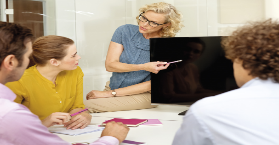 ITSH Introduction
3
PROJECT MANAGEMENT 1 – TANTÁRGY érdemjegyei
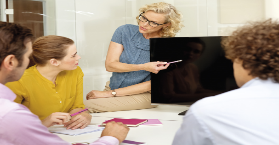 ITSH Introduction
4
IT Services HungaryCompany introduction
DEUTSCHE TELEKOM (DT)
PARTNER FOR CONNECTED LIFE AND WORK
Telekom
T-Systems
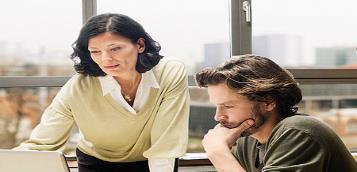 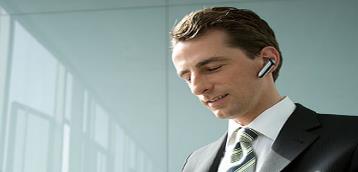 The Telekom subsidiaries provide products and services for mobile communications, fixed network, IPTV, online and cloud services in 50 countries.
T-Systems delivers information & communication technology solutions for major corporations and public-sector organizations worldwide.
6
T-SYSTEMS INTERNATIONAL 
DEUTSCHE TELEKOM’S SUBSIDIARY FOR MAJOR CORPORATIONSA GLOBAL PLAYER WITH GLOBAL RESOURCES
INTERNATIONALPRESENCE
REVENUE
€7,9 billion*

*2016 figures
Offices in over 20 countries, global delivery capability
MARKET POSITION
No. 1 
No. 2
No. 2
Information & Communication Technology provider in Germany
Project Services in Germany

Manufacturing in Europe, middle east, Africa
FOCUS
EMPLOYEES
Large corporations, multi-national companies, public sector and healthcare organizations
Approx. 43 000*
*2016 figures
7
T-SYSTEMS WORLDWIDE PRESENCE*Outside Europe
St. Petersburg, Russia
Moscow, Russia
Beijing, China
Chicago, USA
Tokyo, Japan
Phoenix, USA
Hong Kong
Pune, India
Puebla, México
Selangor, Malaysia
Singapore
São Paulo, Brazil
Midrand, South Africa
*Countries and seats,  as of 2015.08.24
8
T-SYSTEMS PRESENCE IN EUROPE*OUTSIDE GERMANY
Ballerup, Denmark
Vianen, Netherlands
Malmö, Sweden
Oslo, Norway
Stockholm, Sweden
Helsinki, Finland
Luxembourg, Luxembourg
Wroclaw, Poland
Groot-Bijgaarden, Belgium
Prague, Czech Republic
London, United Kingdom
Košice, Slovakia
Budapest, Hungary
Paris, France
Kiev, Ukraine
Wien, Austria
Bukarest, Romania
Istanbul, Turkey
Lisboa, Portugal
Porto Salvo, Portugal
Zollikofen, Switzerland
Barcelona, Spain
*Countries and seats,  as of 2015.08.24
9
THE NEARSHORE BUSINESS
NEARSHORING
The transfer of business or IT processes to companies in a nearby country, often sharing a border.
Both parties expect to benefit from one or more of the following dimensions of proximity:
economic, political or historical linkages
geographic
time zone 
cultural
linguistic
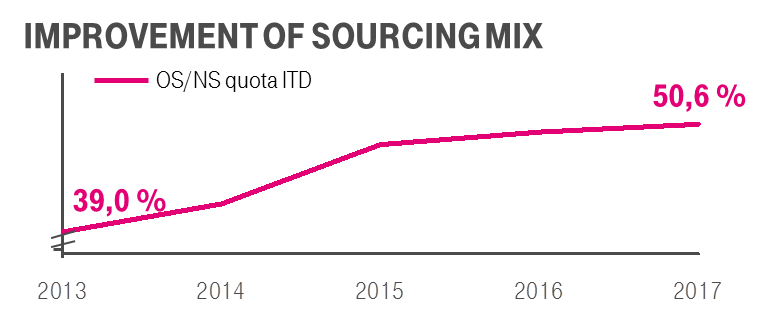 Planned Nearshore / Offshore ratio compared to the Total number of  Full Time Equivalents in T-Systems Delivery.
ABOUT USIT SERVICES HUNGARY
OWNERSHIP STRUCTURE
Products and services for mobile communications, fixed network, IPTV, online and cloud services in 50 countries.
Deutsche Telekom AG
100%
59,21%
Information & communication technology solutions for major corporations and public-sector organizations worldwide
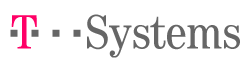 International
100%
100%
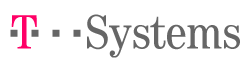 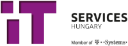 T-Systems ICT Romania S. R. L.
Hungary
Information & communication technology outsourcing for nearshore and global customers
Information & communication technology services and solutions for  local customers (HU)
MU IT
MU TC
Telekom IT
DT Technik
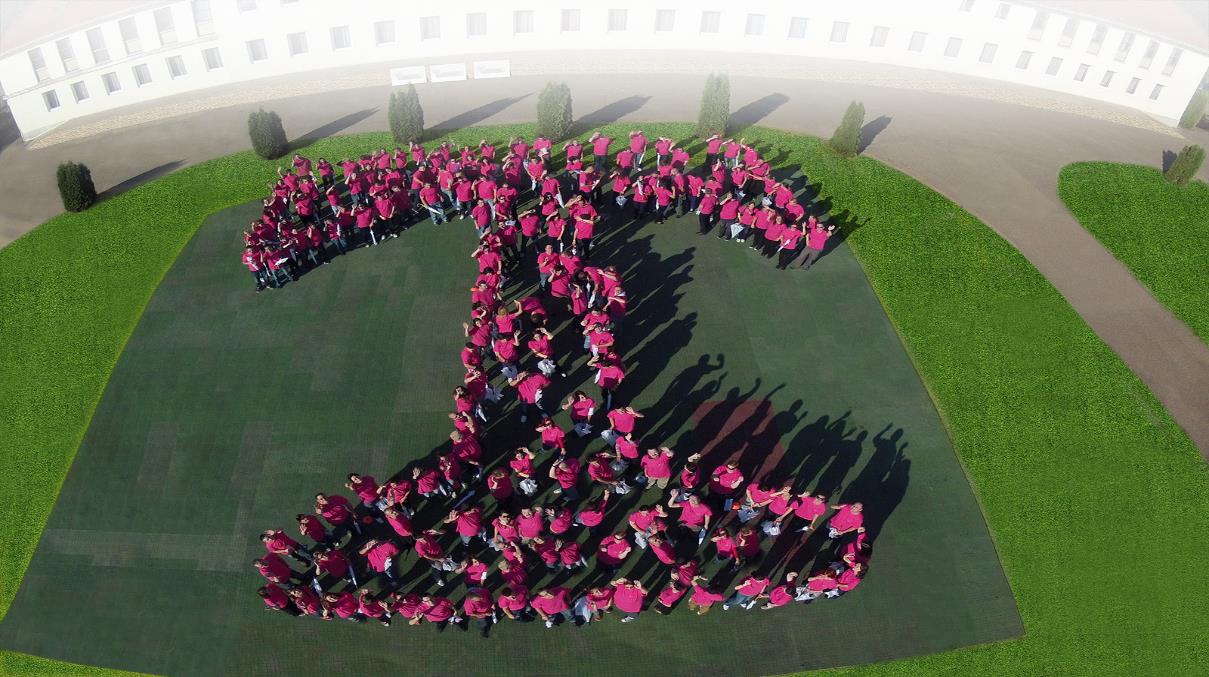 ITSH IN A NUTSHELL
Full information & communication technology operations portfolio
End-to-end Services
Delivery capacity
Economies of scale
More major sites (Business Continuity Planning, Cost Efficiency)
More languages, German among them 
Part of EU, same time zone and culture with our customers
ISO9001, ISO27001, ISO20 000-1, ISO14001, OHSAS18001
Capacity Maturity Model Integration Certificate
Renewed Umbrella certification in 2014
ITSH as a company
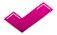 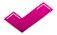 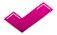 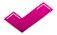 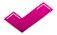 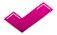 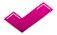 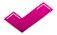 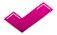 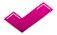 13
ABOUT IT SERVICES HUNGARY
Established in 2007 
100% owned Hungarian subsidiary of T-Systems International 
Serves our international clients in operational areas on four Business Divisions
Largest ICT employer of Hungary
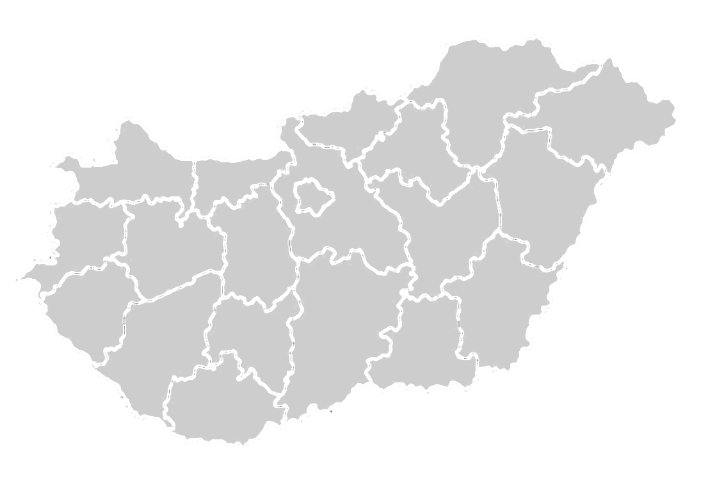 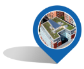 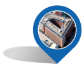 Employees and Skills
Average age: 32 years
100% speak one foreign language, 45% German AND English
86% has at least one degree

Company Certifications
ISO9001, ISO27001, ISO20 000-1, ISO14001, OHSAS18001
CMMI Certificate
Renewed Umbrella certification
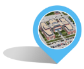 1615
2095
BUDAPEST
DEBRECEN
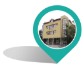 Pécs, Debrecen and Budapest are fully equipped Business Continuity solutions.
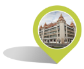 225
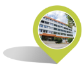 szeged
541
PÉCS
INTERNAL FTE as of  12/2018
We CREATed A DIVERSE AND COLORFUL COMPANY…
2018 YE As of ACT 12/2018
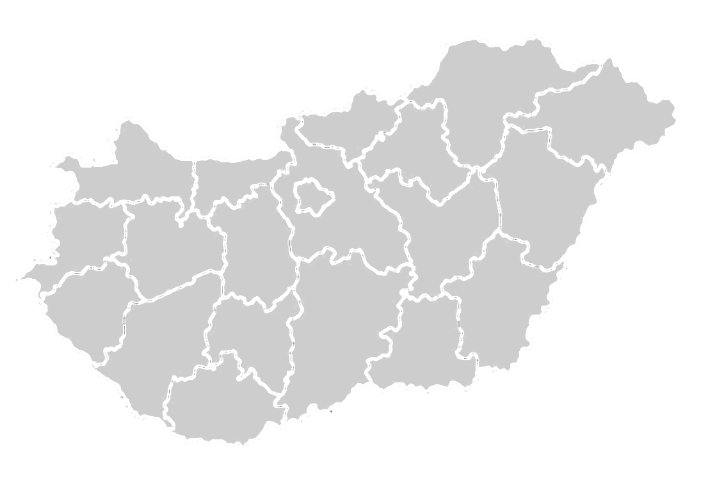 Classic it
Growth portfolio
Digital Division Services
TEL IT
Telekom Security
TC core
IP Production Services
Telekom IT
GDE
Solutions & Projects
Systems Integration
Merged to Global IT Operations
Central End-user Services
Telecommunication Services and Solutions
Business Operations & Quality
Global IT Operations
Global Partner Management & End-User-Services
Service Management & Field Service
2005
2006
2007
2008
2009
2010
2011
2012
2013
2014
2015
2016
2017
2018
… by young and talented PEOPLEwith great diversity…
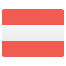 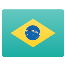 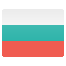 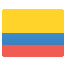 AGE STRUCTURE
MALE
FEMALE
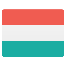 COLLEAGUES from 
29 NATIONS
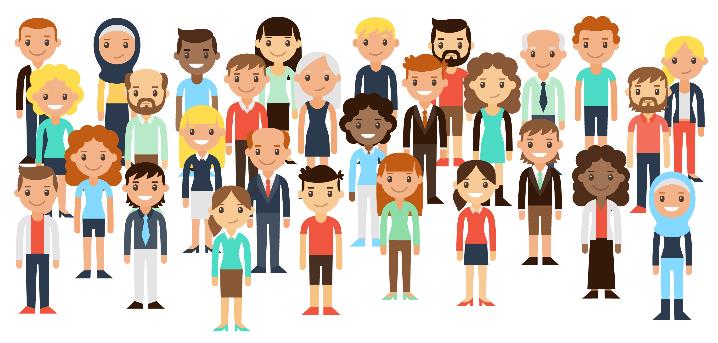 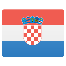 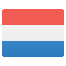 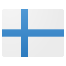 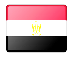 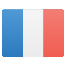 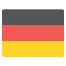 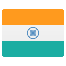 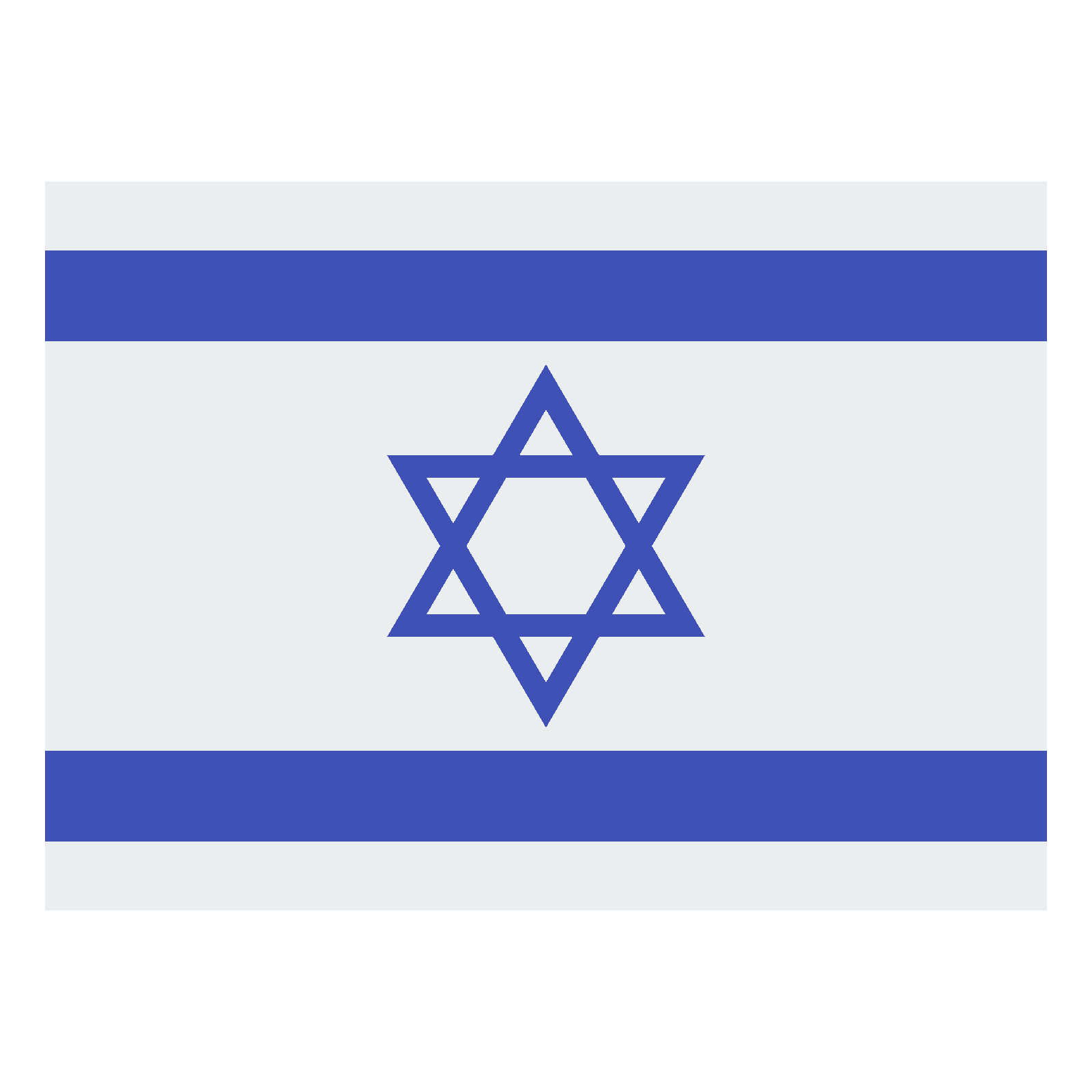 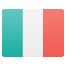 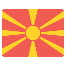 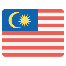 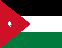 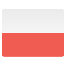 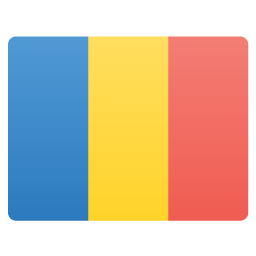 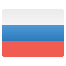 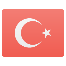 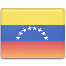 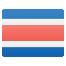 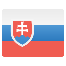 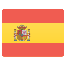 PROPORTION OF WOMEN
37,1% (ITSH)
37,5% (Mg1-5)
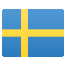 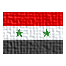 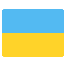 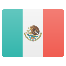 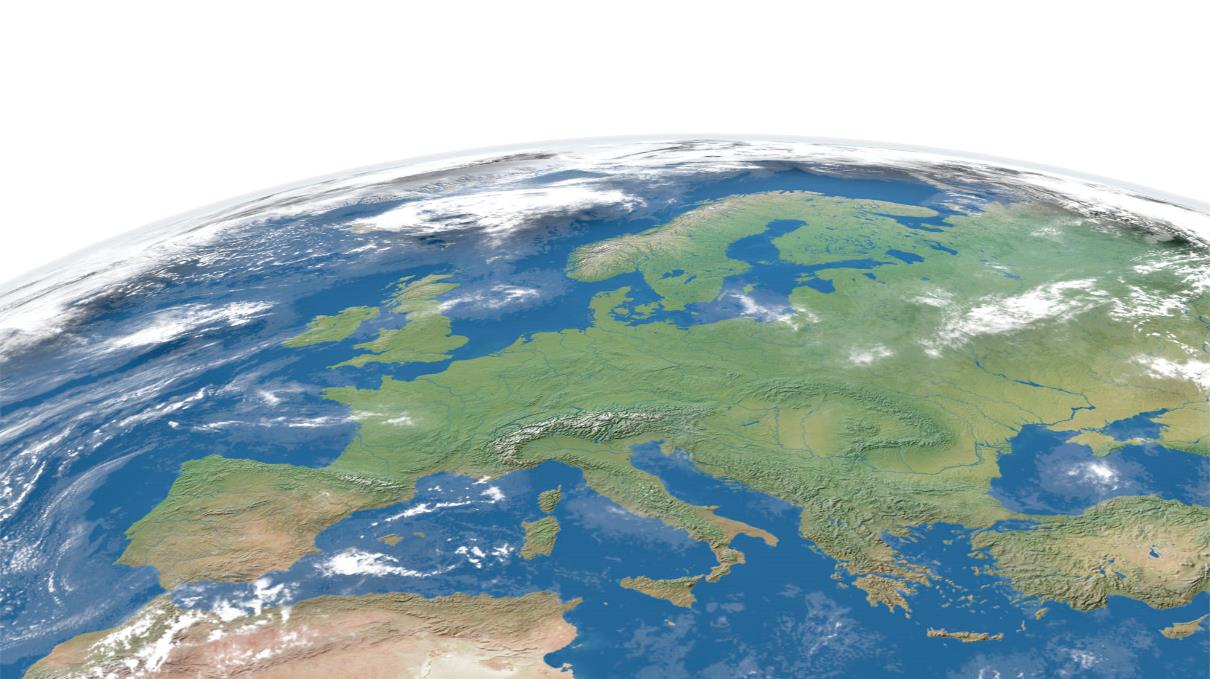 ABOUT OUR COMPANY
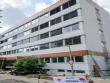 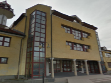 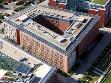 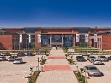 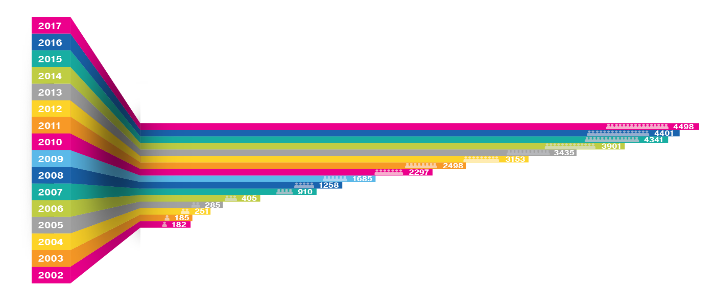 As a Hungarian subsidiary of T-Systems International IT Services Hungary serves our international clients in operational areas on seven Service Centers in four cities: Budapest, Debrecen, Pécs and Szeged.
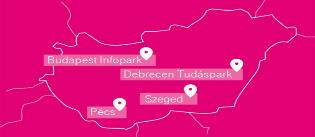 17
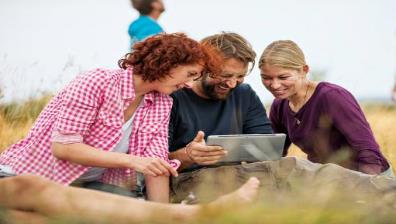 EDUCATION
23% IT  Degree5% Engineer’s Degree59% Other Degree14% Secondary School

EDUCATION
EMPLOYER DEVELOPMENT
& BRANDING
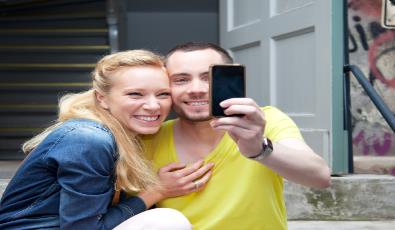 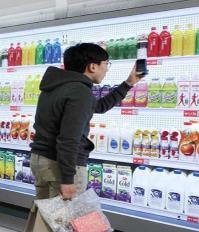 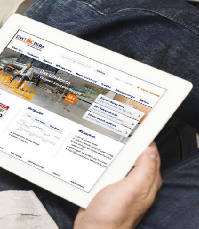 2015
IT Services Hungary won the „Investor of the Year” Award for its regional developments associated with job creation!
2016
IT Services Hungary is the 8th most attractive enterprise in Hungary, according to a survey conducted among local employees by Randstad.
2012
IT Services Hungary became the largest ICT employer in Hungary!
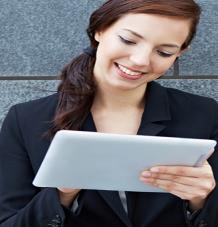 2018

IT Services Hungary become „The Most Successful ICT Company in Hungary 2017” Award!
SPOKEN LANGUAGES
79% english64% german13% other
45%german and english
SPoken BOTH LANGUAGES
18
ITSH LOCATIONSUNIVERSITY Partnerships
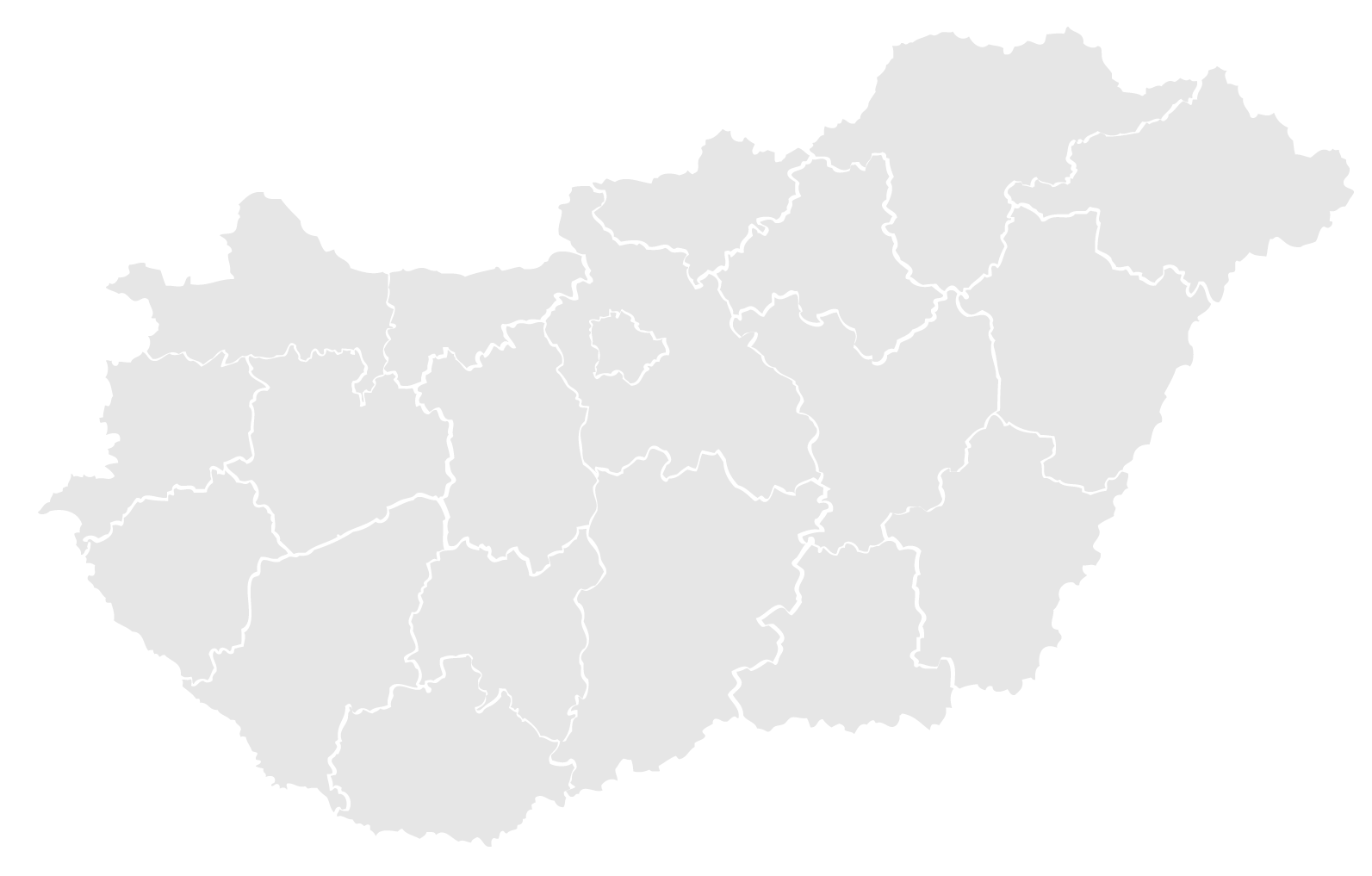 University of pécs
University of SZEGED
As a result of a long-term agreement, the University of Pécs offers:
PM, OTC, ITIL, Network courses under the Affiliated ITSH
Department since autumn 2016 
Dual education program with ITSH and the IT department
Due  to recent growth of Szeged 
Due  to recent growth of Szeged site, a cooperation agreement  has been closed with Szeged University, where the Faculty of Informatics and Germanistics will jointly establish and run an IT Specialization program  for last year students of the Germanistic Faculty.
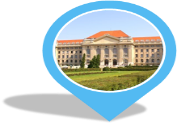 University of Debrecen
The cooperation between the University of Debrecen and ITSH has resulted in:
The establishment of the Affiliated Department of ICT Systems Operation
The Faculty of Informatics offering operating systems and networks specializations for university students regardless of their majors 
The Germanistic Faculty offering a dedicated IT specialization
Scholarship and award programs.
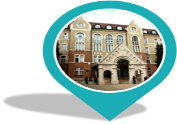 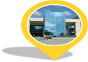 28/10/2016
19
19
…WITH a LEADERSHIP TEAM taking care of the success of
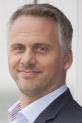 CEO
Erik Slooten
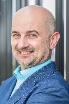 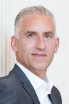 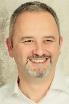 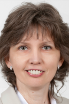 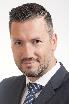 VP CLASSIC IT


Stephen Buswell
VP TC CORE


Beáta Szoták
VP TELEKOM IT

Örs Cseresnyés
Head of GDE


Zoltán Tivolt
VP GROWTH PORTFOLIO

László Kónya
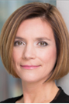 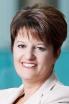 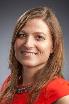 Head of TRANS-FORMATION
OFFICE
Diána Cenov (act.)
VP HUMAN RESOURCES

Mariann Mészáros
VP FICO


Katalin Ollárné Riedl
WHAT WE OFFER FOR OUR EMPLOYEES
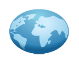 Stable working place
Language courses
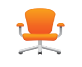 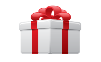 Cafeteria
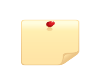 Innovative tasks
Young company spirit
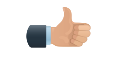 Professional trainings
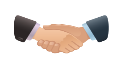 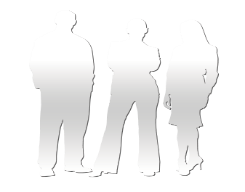 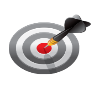 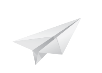 Sport opportunities
Carrier opportunity:
It is supported to move within the department after 6 month, after 1,5 years within the company
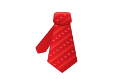 Company events
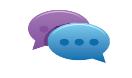 Facebook/LinkedIn community
21
28/10/2016
– internal -    - ITSH Company Presentation / Zsuzsanna Katalin Sümegi -
21
Thank you!	Questions?
Year end party 2017
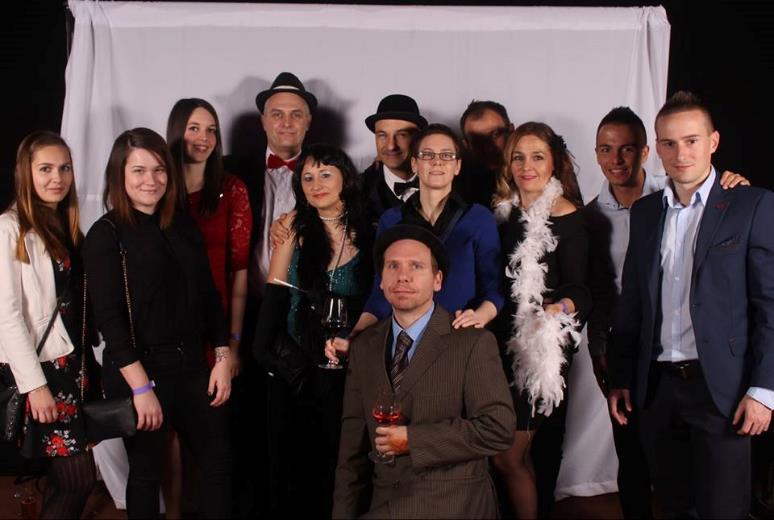 [Speaker Notes: Ok?]